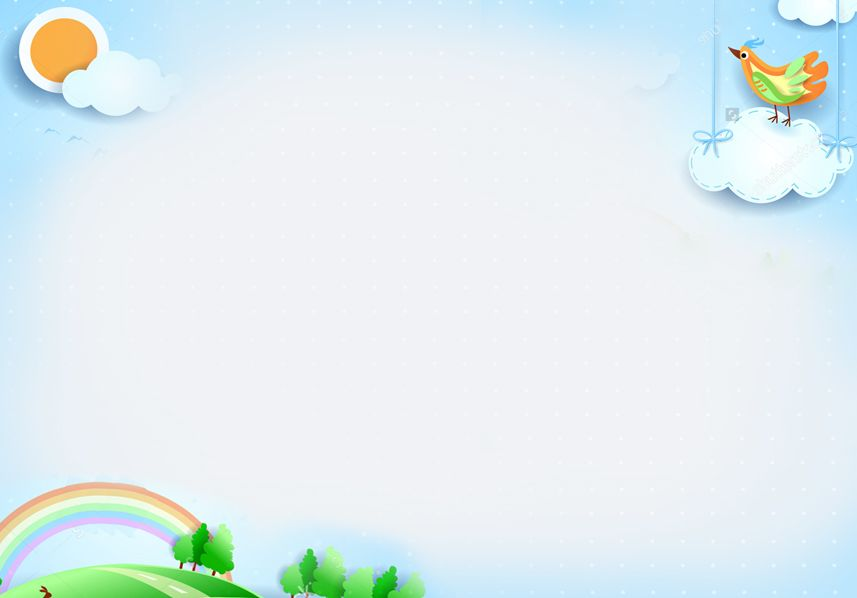 Hello everyone !!!
* WARM-UP: HIDDEN PICTURES
- The teacher slowly removes the squares while the groups write the answers on their mini boards.
- The groups that guesses the right word will have the points.
family reunion
/ˌfæmɪli ˌriːˈjuːnjən/
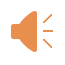 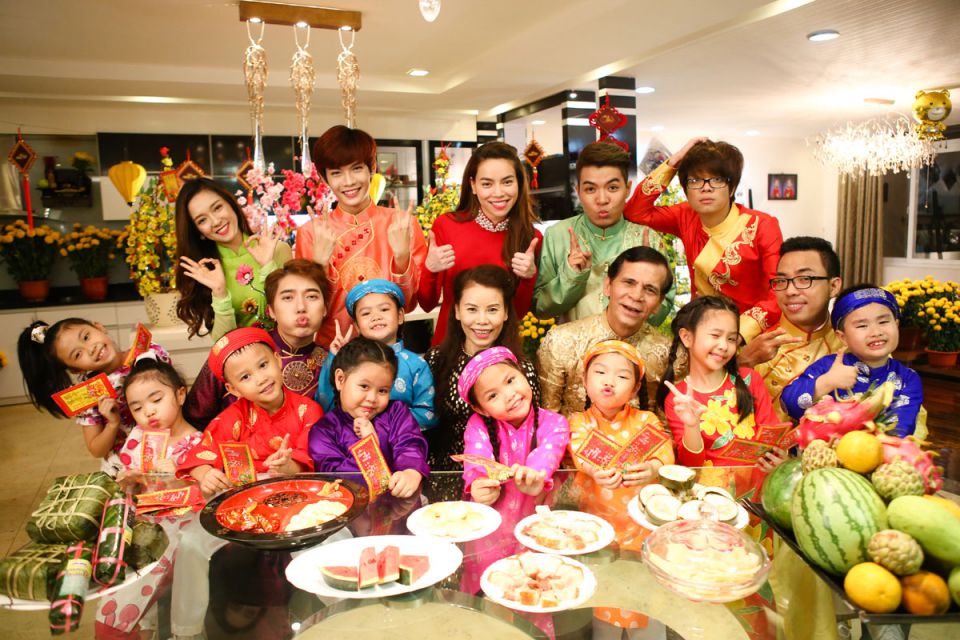 SHOW
wedding ceremony
 /ˈwed.ɪŋ/ /ˌser.ə.mə.ni/
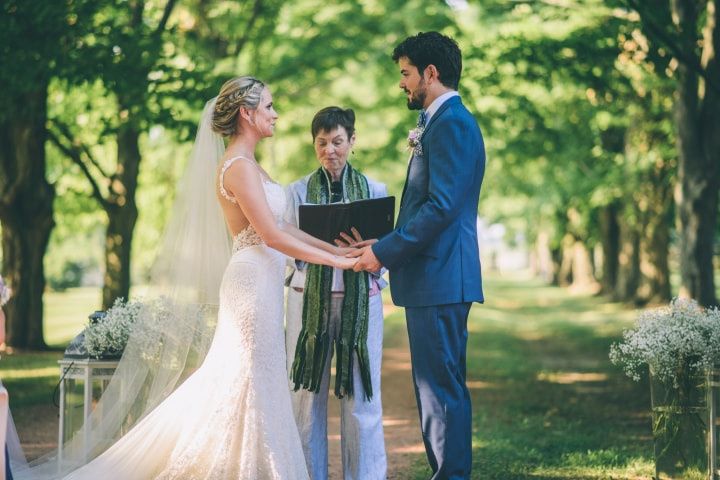 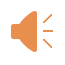 SHOW
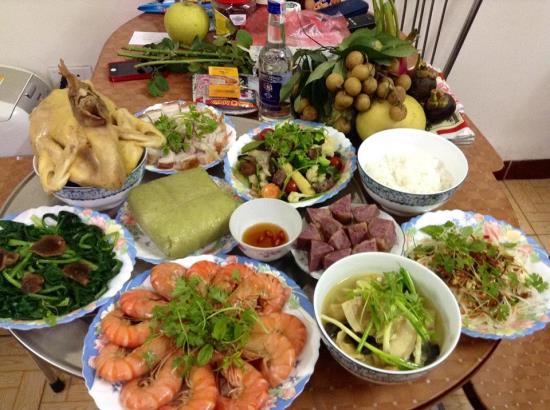 food offerings
/fuːd ˈɑː.fɚ.ɪŋz/
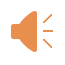 SHOW
Tet Holiday
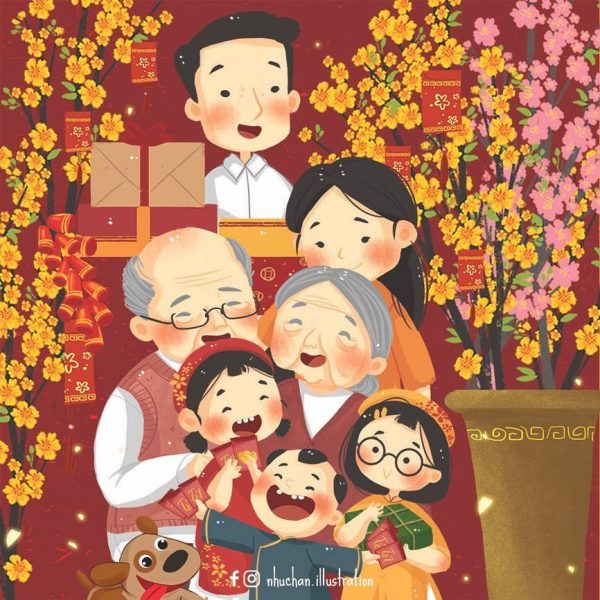 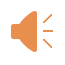 SHOW
lucky money
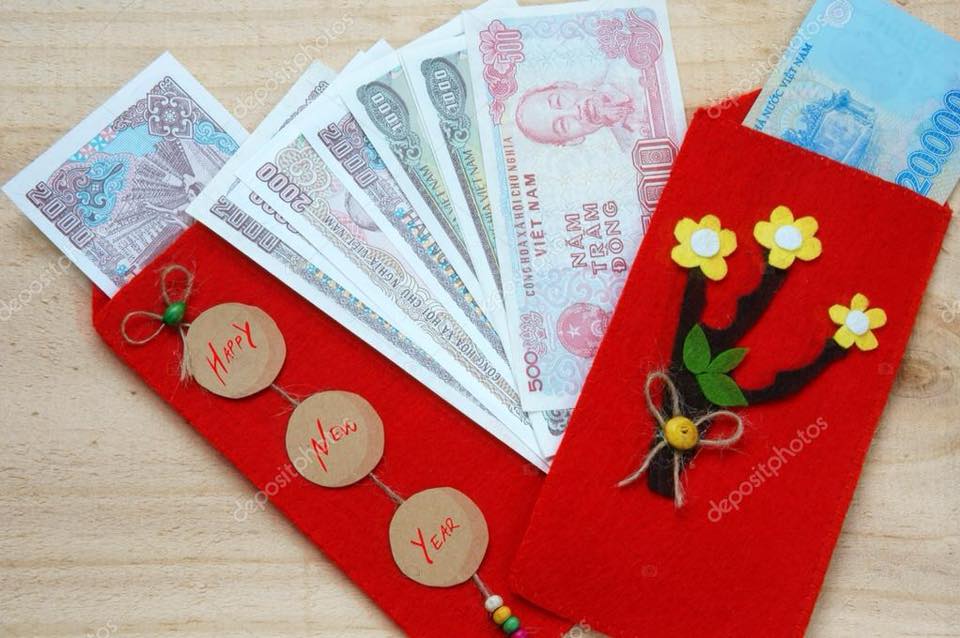 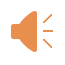 SHOW
5
Unit
OUR CUSTOMS AND TRADITIONS
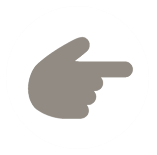 LESSON 2: A CLOSER LOOK 1
HOBBIES
* VOCABULARY
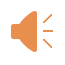 wedding ceremony:
lễ cưới
/ˈwedɪŋ ˌserəməni/
* VOCABULARY
- whale worship :
tục thờ cá Ông
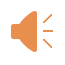 /weɪl ˈwəːʃɪp/
* VOCABULARY
- food offerings:
mâm cúng
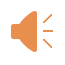 /fuːd ˈɑːfəɪŋz/
* VOCABULARY
- family reunion :
đoàn tụ gia đình
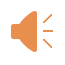 /ˌfæmɪli ˌriːˈjuːnjən/
* VOCABULARY
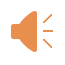 - martial arts (n):
võ thuật
/ˌmɑːrʃl ˈɑːts/
* VOCABULARY
someone who goes to a festival
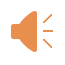 festival goer
người đi lễ hội
/ˈfɛstɪvl ˌgəʊə/
* VOCABULARY
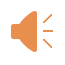 - Acrobat (n):
vận động viên 
nhào lộn
/ˈækrəbæt/
* VOCABULARY
to keep
- maintain (v):
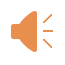 duy trì
/meɪnˈteɪn/
* VOCABULARY
- longevity (n)
living for a long time
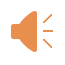 /lɒnˈdʒevəti/
sự sống lâu, tuổi thọ
* VOCABULARY
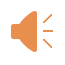 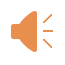 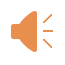 * VOCABULARY
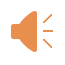 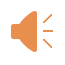 * Checking vocab
say words in English
Lễ Cưới
wedding ceremony
người tham 
gia lễ hội
festival goer
Sự sống lâu
longevity
Võ thuật
martial arts
vận động viên nhào lộn
acrobat
tục thờ cá Ông
whale worship
mâm cúng
food offerings
đoàn tụ gia đình
family reunion
duy trì
maintain
* PRACTICE
1
Write a phrase from the box under each picture.
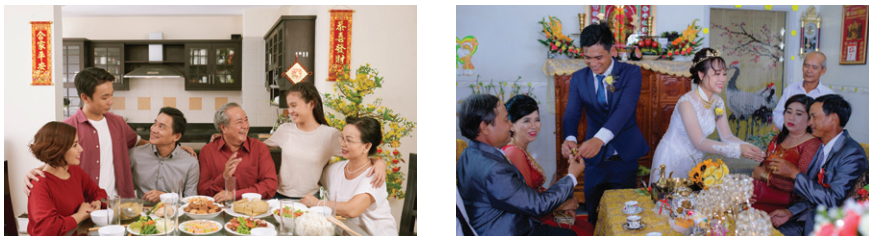 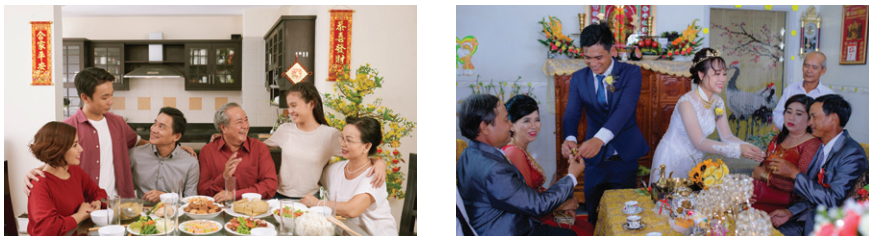 family reunion
wedding ceremony
2.__________________
1._______________
1
Write a phrase from the box under each picture.
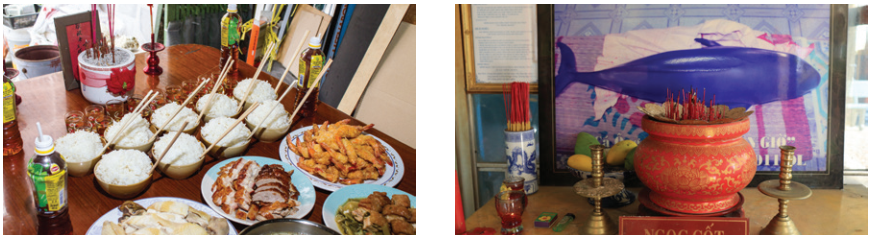 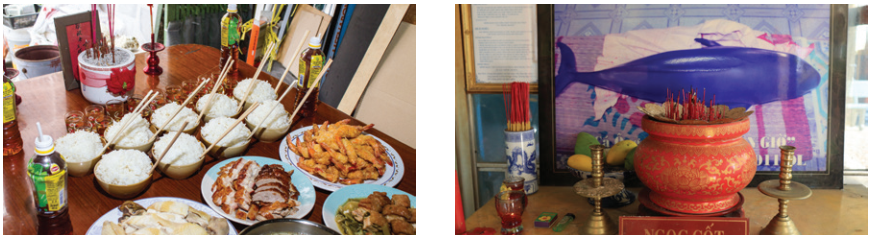 whale worship
food offerings
4.__________________
3._______________
1
Write a phrase from the box under each picture.
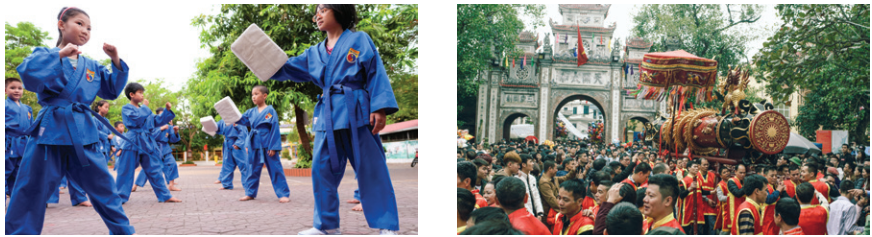 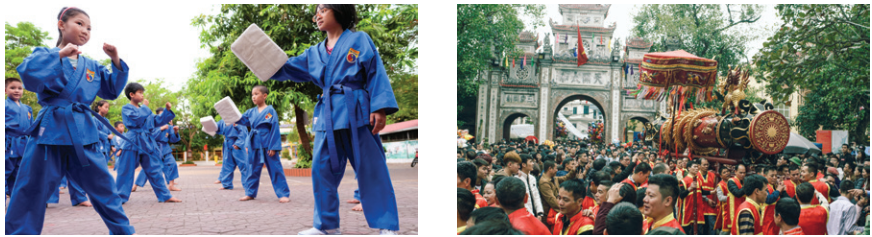 festival goers
martial arts
6.__________________
5._______________
2
Complete each sentence with the correct option A, B, or C
1. We have a tradition of holding a family ______ on the first day of Tet.	A. reunion 		B. work 			 C. meal
 
2. It’s a tradition for shops to have a lion dance performance at their opening ______.	
	A. worship 		B. celebration 		 C. ceremony

3. The tradition of ______ whales is popular in Vietnamese coastal villages.	
	A. admiring 		B. worshipping	 	C. praying
2
Complete each sentence with the correct option A, B, or C
4. She broke with family tradition by not practising ______.	
	A. acrobat 	B. martial arts 			 C. oﬀering
 
5. Traditionally, the Vietnamese prepare ______ to worship their ancestors during Tet.	
	A. oﬀerings 		B. decoration 		 C. worshipping
3
Complete the sentences with the words from the box.
break
1. This year, we will ______ with tradition and go on holiday instead of staying at home during Tet.
	
2. ___________, children in the US go from house to house to ask for sweets on halloween.	

3. Holding a party to wish our grandparents longevity is one of the customs we ________ at Tet.
Traditionally
practise
3
Complete the sentences with the words from the box.
keep
4. Organising a folk song club is one way for us to ______ our traditions alive.
	
5. It’s becoming a _______ for young people to celebrate new years in addition to Tet.
custom
PRONUNCIATION
4
Listen and repeat the words. Pay attention to the sounds /n/ and /ŋ/.
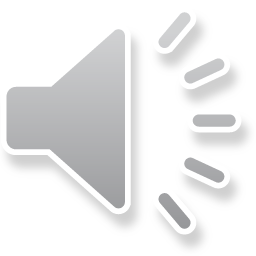 * PRONUNCIATION
How to pronounce the sounds /n/ and /ŋ/
5
Listen and practise the sentences. Underline the words 
with the sound /n/ and circle the words with the sound /ŋ/.
1. Mary wore a pink dress last night.
2. I think we should buy this ornamental tree.3. He thanked the host for the enjoyable party.
4. My mum made the spring rolls for the longevity party.
5. I will bring some food to the party on Saturday.
* CONSOLIDATION
* Homework
Learn new words by heart.
Practice pronouncing the sound /n/ and /ŋ/. 
Do exercises in the workbook.
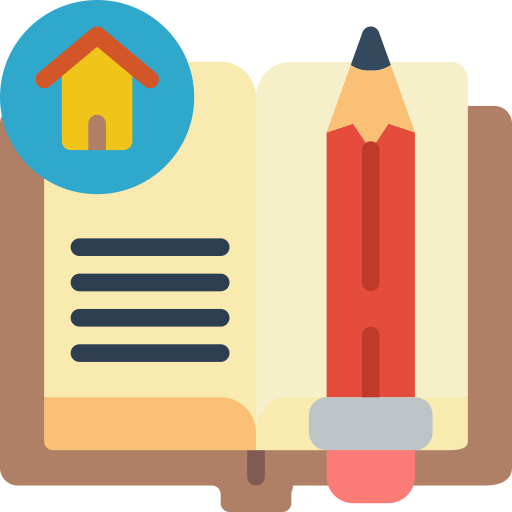 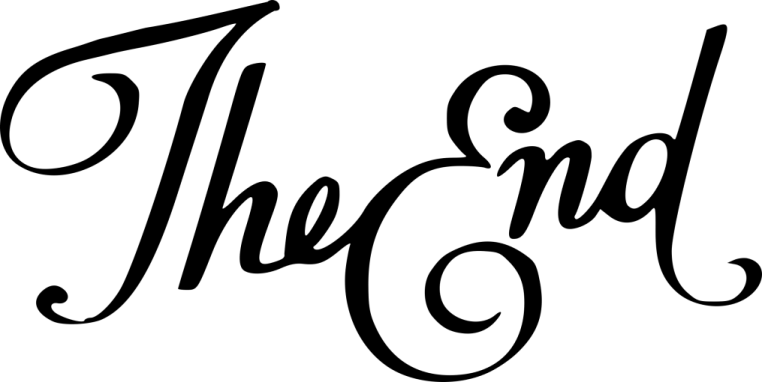 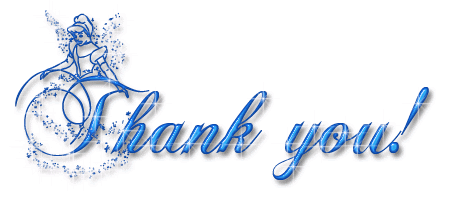 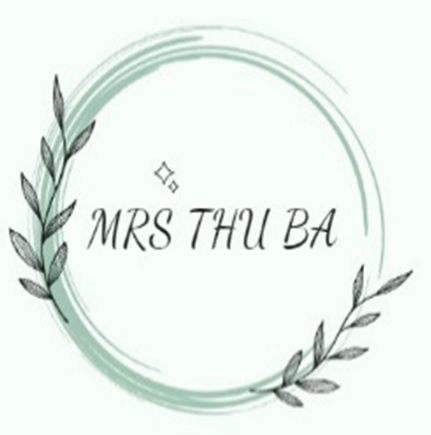